Did you know?
The World's first paper money was created in China 1,400 years ago
More Monopoly money is printed every year than real money
At a spending rate of $1 million a day, it would take Bill Gates 218 years to spend all his money
Until World War 2, tea bricks were used as money in Siberia
Sea shells were once commonly used in many parts of the world as money	
The 100 richest people in the world earned enough money in 2012 to end global poverty 4 times
The first transaction of Bitcoins was to buy pizza for 10,000 Bitcoins, which later increased in value to over US$12 million
A1
Functions and role of money
Functions and role of Money
Functions and role of Money
In this topic you will learn about
Functions of money:
Unit of account
Means of exchange
Store of value
Legal tender
Role of  money is affected and influenced by a number of factors:
Personal attitudes towards risks and reward, borrowing, spending and saving
Life stages (childhood, adolescence, young adult, middle age, old age), key features of each stage, financial needs and implications at each stage
Culture, including religious and ethical beliefs
Life events can vary the personal life cycle from individual to individual
External influences/trends and the financial-related effects
Interest rates, cost of borrowing versus rewards of saving
Planning expenditure, common principles to be considered in planning personal finance
To avoid getting into debt
To control costs
Avoid legal action and/or repossession
Remain solvent
Maintain a good credit rating
Avoid bankruptcy
To manage money to fund purchases
Generate income and savings
Set financial targets and goals
Provide insurance against loss or illness
Counter the effects of inflation
The ability to handle money received, and to control money paid, is a fundamental requirement for personal and business success. This success relies on understanding what “money” is.
Functions of Money
Money has four core functions.
Unit of account
As a unit of account, money serves as the common base of comparison that people use to present prices and record debts
Money also provides a measure by which we can value different goods and services
Means of exchange
In today’s economy, we use notes and coins as money, rather than barter as a medium of exchange
Money enables goods and services to be exchanged, transactions to be settled and debt to be paid
Money avoids the problems of barter, principally the double coincidence of wants, which is inefficient and would stifle specialisation and division of labour
Store of value 
Money acts as a store of value over time
It enables individuals to transfer spending to future time periods secure in the knowledge that it will have a future value
Legal tender
Accepted to buy goods and services
Money allows individuals to pay for goods and services later, despite their consumption taking place now
Because money is an accepted medium of exchange, it enables credit to be offered so payment can take place at a future date
Are noodles money?
[Speaker Notes: http://www.bbc.co.uk/news/world-us-canada-37162373]
Factors affecting the role of money
What are your attitudes to money?
If you were given £100 today what would you do with it?
What if it was £1000 or £10000
Would the answers be the same if we asked a parent or elder relative?
What about your teacher?
When you were younger and maybe given money as a gift what did you do with it?
If you wanted to buy a new car would you save for it or be willing to go into debt?
Why do different people have different attitudes to money?
Take the test – what is your attitude to money?
Factors affecting the role of money
Personal attitudes towards risk and reward, borrowing, spending and saving
Risk averse or risk taker
some people are willing to take more risk e.g. to gamble or spend all of their money
others will be more cautious and want to save money to ensure security in the future
Rewards can be immediate e.g. buying a new pair of shoes or long term e.g. earning interest on savings or saving for a big commitment such as buying a house or car
Borrowing can allow for immediate rewards but will incur a cost as money borrowed will be paid back with interest, whereas saving will see the value of money grow
Interest rates are the cost of borrowing or the reward for saving.
In pairs explain the relationship between borrowing, saving and spending in both the short and long run.
Factors affecting the role of money
Life stages (childhood, adolescence, young adult, middle age, old age), key features of each stage, financial needs and implications at each stage
Factors affecting the role of money
Fill in the table for young adults. Consider yourself and your peer group
Are millennials the best at saving?
[Speaker Notes: http://time.com/money/4271950/millennials-best-age-group-saving/]
Factors affecting the role of money
Factors affecting the role of money
Culture, including religious and ethical beliefs
Culture can influence our attitudes to money
Different societies will have different opinions on what is right and wrong
Some societies will talk openly about money, earnings and wealth whilst others are more reserved or secretive
Consider the following questions and how the response might be influenced by religion, culture or ethics
Is it OK to show off your wealth with flash cars and expensive jewellery?
Should the rich give back to society, either through higher taxes or voluntary donations?
Do you talk about money with your family? Do you know how much your parents earn or how much is owed on the mortgage or other debts?
Is money a good gift? If you gave money as a wedding gift would you tell others how much you gave?
Is it OK to keep spending on credit cards?
Should all children have a savings account?
What is the Chinese attitude to money?
Is this still true?
[Speaker Notes: http://www.wisebread.com/chinese-money-habits-how-my-culture-influences-my-attitudes-toward-money]
Factors affecting the role of money
Life events mean that the personal life cycle varies from person to person
Consider how each of the following life events would impact on borrowing, saving and spending:
Start or end of a long term relationship
Having a baby
Going to university
Getting a promotion at work
Taking a year off to travel
Being made redundant
Illness of a loved one
Starting up a business
Factors affecting the role of money
External influences/trends
External influences are outside of the control of the individual i.e. you can not determine them
When the economy is in decline the spending power of individuals tends to fall, maybe as a result of job losses
People are less willing or able to spend
Uncertainty about the future encourages savings
Banks may be less willing to lend
Interest rates
Low interest rates encourage borrowing and therefore spending
Low interest rates may encourage more people to buy on credit
The reward for saving is low therefore making it less attractive
Recap. Write a definition of interest rates.
Savers 'devastated' in August as rates fall below 0.5%.
[Speaker Notes: http://www.bbc.co.uk/news/business-37229646]
Planning expenditure, common principles to be considered in planning personal finance
Expenditure is the spending of money i.e. an outward flow. 
These are the common principles, or guidelines, to consider when planning personal finance:
To avoid getting into debt
Debt is when you are spending more than you have i.e. expenditure is greater than income
This may be spending on credit cards, hire purchase, using an overdraft or borrowing from the bank
Debt will increase your costs i.e. it will have to be repaid with interest
To control costs
By setting budgets you can control your expenditure to ensure it doesn’t spiral out of control – assuming you stick to it!
Shop around for the best deals, this has been made significantly easier as a result of the internet e.g. price comparison websites
Planning in advance can often save money e.g. buying tickets early rather than at the last minute
How do you plan your expenditure?

Do you set a budget i.e. a maximum amount to spend when going shopping with friends or buying a present?

Have you ever got to the end of a week or half way through a month and wondered how you managed to spend so much?
How can you control costs?
[Speaker Notes: http://www.bbc.co.uk/news/business-37223003]
Planning expenditure, common principles to be considered in planning personal finance
Avoid legal action and/or repossession
If you fail to make agreed payments the creditor can take legal action, this will be expensive and can damage your reputation
Loans taken out against an asset e.g. a house. If payments are missed the bank can repossess the asset i.e. take the house from you
Remain solvent
To be solvent means to be able to meet your debts i.e. to have enough assets, things you own, to cover your liabilities, things you owe
If a creditor calls in their debt at short notice and a person is not solvent they would have to sell their assets e.g. home or car to meet their debt repayment
Maintain a good credit rating
Whenever you apply for  credit, whether it be a bank loan or to buy a car on hire purchase, the creditor will review your credit rating
This assesses the degree of risk i.e. how likely is it you will be able to repay the debt
Based on history, earnings, other debt etc.
Avoid bankruptcy
Bankruptcy is when an individual legally declares themselves as unable to repay their debts
Effects ability to achieve future credit
Loss of all assets
Damage to reputation
Restrictions such as the ability to become a director of a company
Top tips from the money saving expert on credit ratings.
9 rich and famous people who have filed for bankruptcy.
[Speaker Notes: http://www.moneysavingexpert.com/loans/credit-rating-credit-score
http://uk.businessinsider.com/rich-and-famous-people-who-lost-all-their-money-2015-7?r=US&IR=T/#rry-king-8]
Planning expenditure, common principles to be considered in planning personal finance
To manage money to fund purchases
There will nearly always be a time gap between income and expenditure e.g. we don’t get paid on a daily basis
Expenditure needs to be planned so that purchases such as food can still be afforded at the end of the month, quarterly bills such as electricity can be paid every three months and there is some money put aside for birthday gifts or holidays
Generate income and savings
Interest is paid on savings and therefore generates income, the size of savings therefore increases. However, interest rates are currently very low!
Money can be invested to generate income e.g. buying shares. However, this is not guaranteed
Income may be invested in assets that will appreciate e.g. we expect a house to increase in value over time. This affects wealth
How can you better plan to fund your summer holiday?
[Speaker Notes: http://www.bbc.co.uk/news/business-37223003]
Planning expenditure, common principles to be considered in planning personal finance
Set financial targets and goals
A target or a goal is something you want to achieve at a set point in the future
These can help encourage regular savings and good spending practices as you have something to work towards
Examples include to save a set amount each month, or to achieve a consistent bank balance over a set time period
Provide insurance against loss or illness
Money can be kept as insurance e.g. saving so that you can maintain your current life style even if for some reason your income falls
Being able to replace lost items
This may involve paying into an insurance policy now to protect you against future loss or illness 
Counter the effects of inflation
Inflation is a general rise in prices or a fall in the value of money. In other words, the fact that for every £1 we have now, we can buy less over time
Money invested that is index linked will go up in line with inflation so the spending power of our money stays the same
Money left under the mattress will fall in value!
Have you heard of the expression “saving for a rainy day”?
Insurance will be covered in more detail in A4.
[Speaker Notes: http://www.bbc.co.uk/news/business-37223003]
5 minutes – test yourself
List 4 functions of money.

List 4 factors that influence the role of money.

List 4 common principles to be considered in planning personal finance.
End
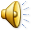 Draw the table onto A3 paper and complete for yourself
Functions and role of Money
In this topic you have learnt about
Functions of money:
Unit of account
Means of exchange
Store of value
Legal tender
Role of  money is affected and influenced by a number of factors:
Personal attitudes towards risks and reward, borrowing, spending and saving
Life stages (childhood, adolescence, young adult, middle age, old age), key features of each stage, financial needs and implications at each stage
Culture, including religious and ethical beliefs
Life events can vary the personal life cycle from individual to individual
External influences/trends and the financial-related effects
Interest rates, cost of borrowing versus rewards of saving
Planning expenditure, common principles to be considered in planning personal finance
To avoid getting into debt
To control costs
Avoid legal action and/or repossession
Remain solvent
Maintain a good credit rating
Avoid bankruptcy
To manage money to fund purchases
Generate income and savings
Set financial targets and goals
Provide insurance against loss or illness
Counter the effects of inflation